Figure A1
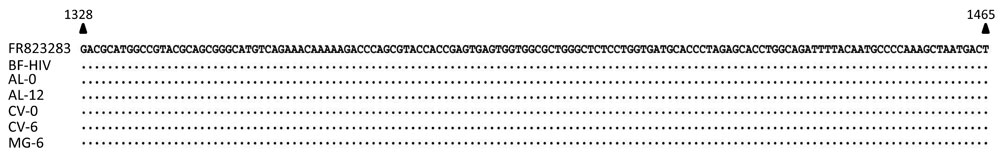 Figure A1. . . Alignment of the nucleotide sequences of the human gyrovirus genome on the basis of a 138-bp segment (nt 1328–1465) of the viral protein 1 gene. The sequences of the isolate from France (FR823283) and of the 6 isolates found in this study are shown. Nucleotide positions are according to isolate FR823283 (1). Hyphens indicate identity with the prototype sequence of isolate FR823283 (1).
Maggi F, Macera L, Focosi D, Vatteroni M, Boggi U, Antonelli G, et al. Human Gyrovirus DNA in Human Blood, Italy. Emerg Infect Dis. 2012;18(6):956-959. https://doi.org/10.3201/eid1806.120179